
1
2
1
2


G
40
100
200
400
500
MOLECULAR EVOLUTION
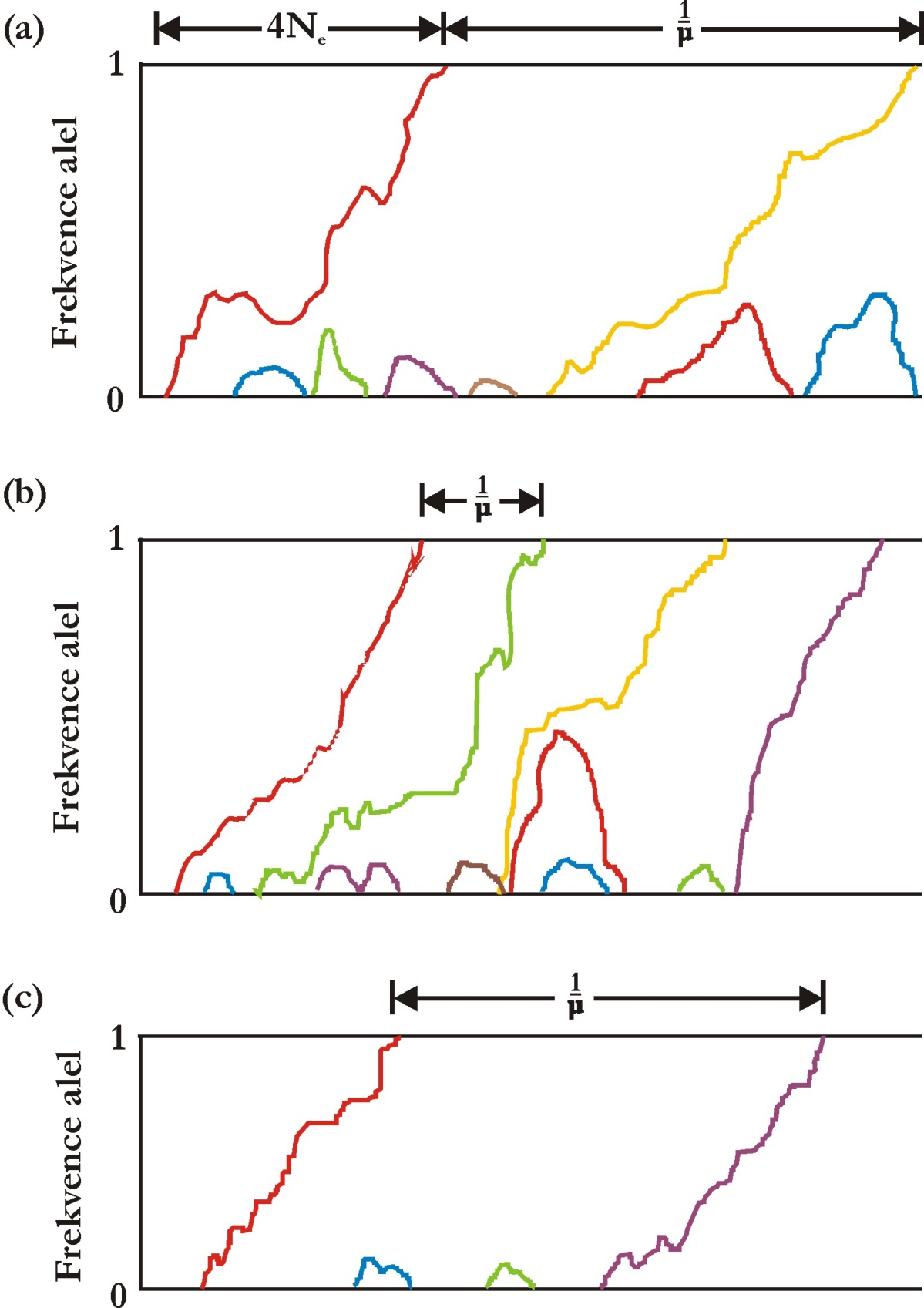 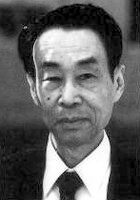 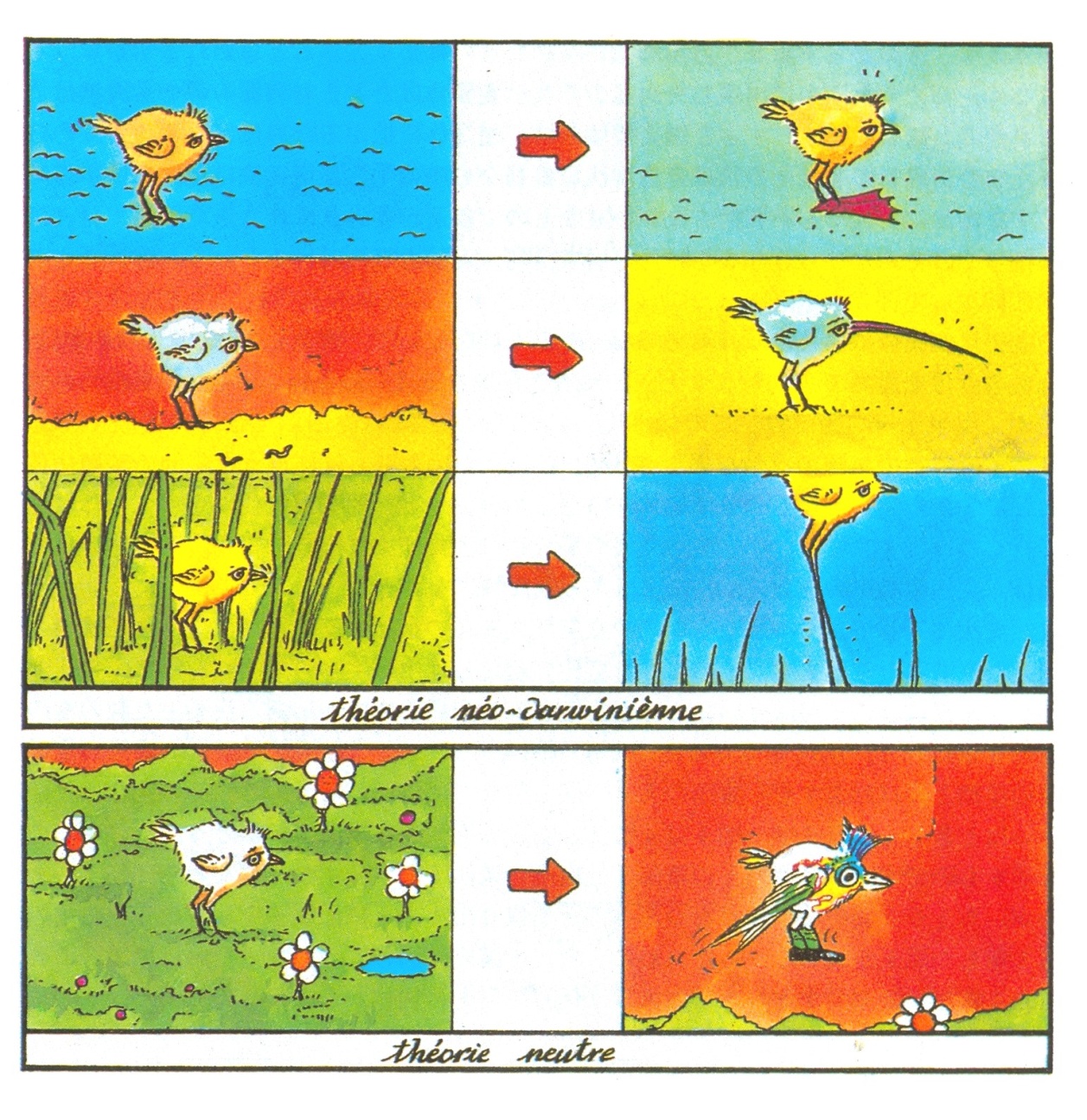 Substitutional load and the cost of natural selection
substitution = replacement of one allele by other (tj. fixation of a new allele)
if an individual do not reproduce, we call it genetic death
J.B.S. Haldane (1957): 
advantageous mutation  fixation and replacement of a deleterious allele
as long as the original allele exists in the population, mean fitness is lower	than maximal fitness
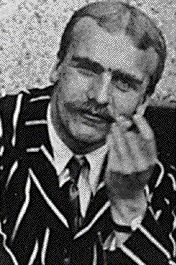 J.B.S. Haldane
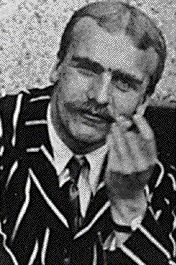 substitutional load*): 				  ; when				     L = 0
	in general


	
it measures to what extent an average member of the population is less fit	than the best fit genotype
it expresses probability that an average individual dies before his/her 	reproduction

*) in general = genetic load; other loads: mutational: emergence of a deleterious allele; 	segregational: cost of homozygotes under overdominance
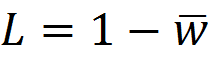 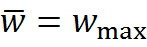 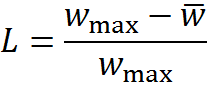 Cost of natural selection:
We can envisage replacement of one allele in a population by another as 	a „selective death“ of the original allele
The higher is the strength of selection, the more of the original (less 	advantageous) alleles are removed from the population (they „die“)
If the natural selection was too strong it could cause extinction of 	the whole population  overproduction of the offspring necessary!
eg. if the ratio of non-surviving to surviving alleles is 0,1/0,9, each 	survivor have to produce by 1/9 more descendants, 	but if the ratio is 0,999/0,001  by 1000 more descendants!
Haldane: upper limit of the cost of natural selection  substitution of 1 gene 	per 300 generations
 evolution cannot run too fast, the cost of selection would be too high
20 amino acids
64 codons
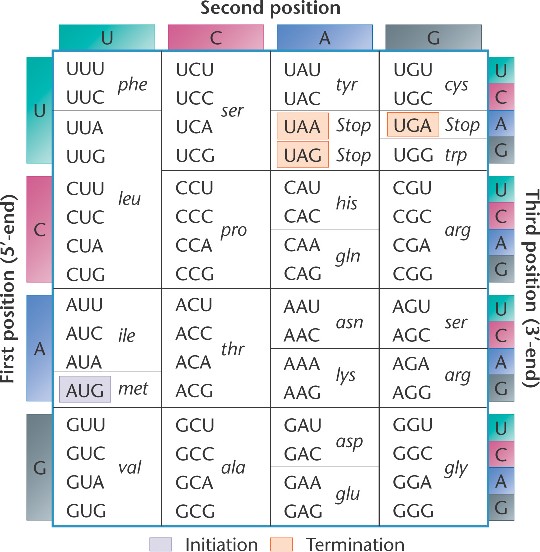 excess of synonymous nucleotide substitutions  esp. at the 3rd position
M. Kimura (1977): mRNA sequences of humans and rabbits  	of 53 nucleotide positions 6 differences, of them only 1 nonsynonymous
	 theoretically only 24% of differences should be synonymous
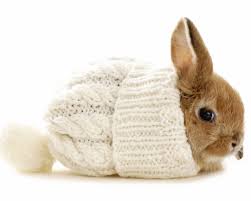 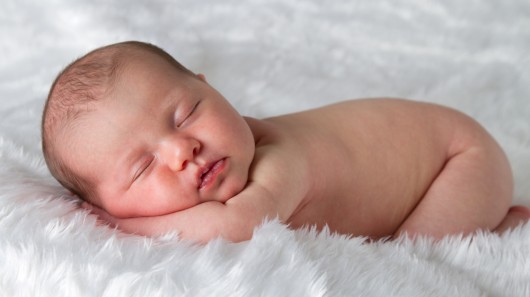 likewise M. Grunstein (1976):
	evolutionary rate of Histone H4 in 2 sea urchin species	84 bp mtDNA  9 of 10 differences synonymous
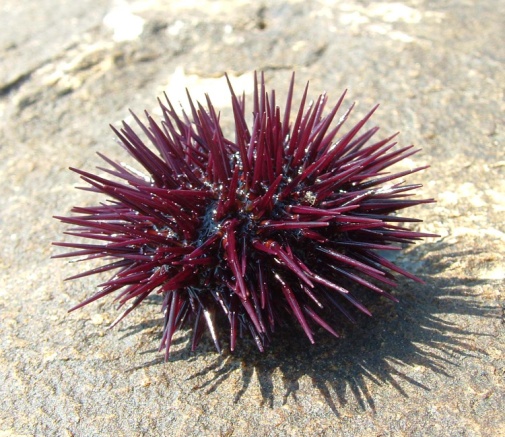 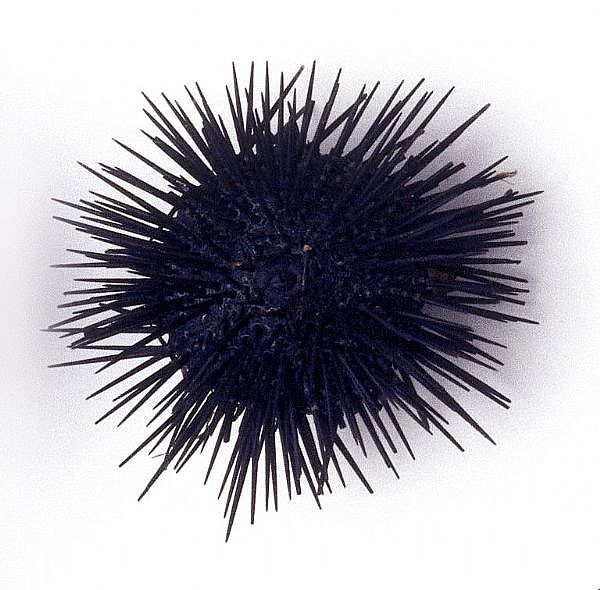 NEUTRAL THEORY OF
MOLECULAR EVOLUTION
Modern Synthesis: selection vs. drift debatebeginning of the 1960s  amino acid sequences in proteins1966: protein elektrophoresis 
	Richard Lewontin and Jack Hubby - Drosophila pseudoobscura; 
	Harry Harris - humans
 high level of polymorphism
Data gathered till the end of 1960s suggested that:

Rate of molecular evolution is too high 	
Genetic variation in natural populations is too high 
... both would require too high cost of natural selection  	polymorphism cannot be maintained by selection
Rate of evolution at the molecular level is constant
Higher evolutionary rate in functionally less important parts of the molecule, in noncoding regions and pseudogenes
Why so high polymorphism in populations?

Motoo Kimura: because alleles are selectively neutral, it lasts many 	generations till a new mutation is fixed – meanwhile the population	must be polymorphic = transient polymorphismDuring the process of fixation often a new allele appears by mutation 	in a sufficiently large population at each point in time there is a large 	amount of variation
Population is in equilibrium between drift	and mutation
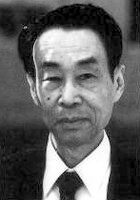 neutral theory of
molecular evolution
M. Kimura (1968)
J.L. King & T.H. Jukes (1969)
M. Kimura
mostly only 1 allele in the population
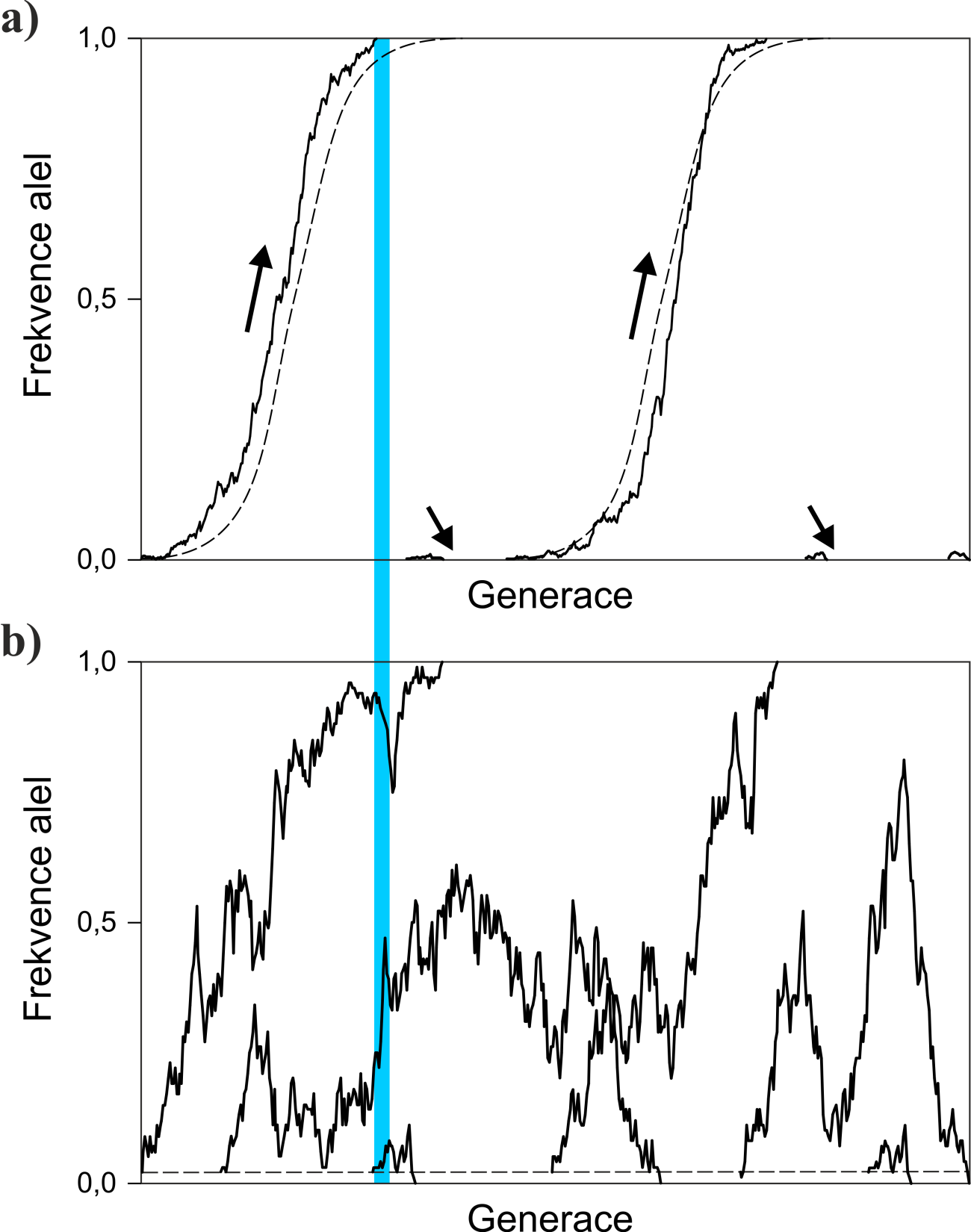 fast fixation of a beneficial mutation
fast extinction of a deleterious mutation
parallel occurrence of several alleles
neutral allele is fixed randomly
Basic principles of the neutral theory:
1. most allele substitutions in a population are neutral ( drift)
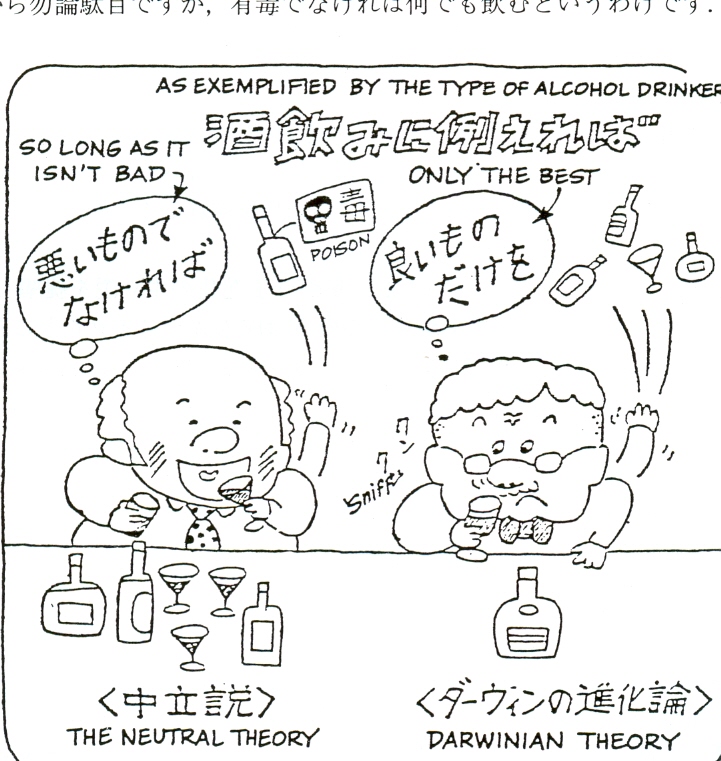 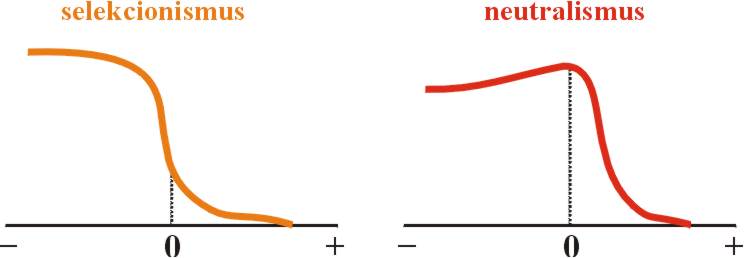 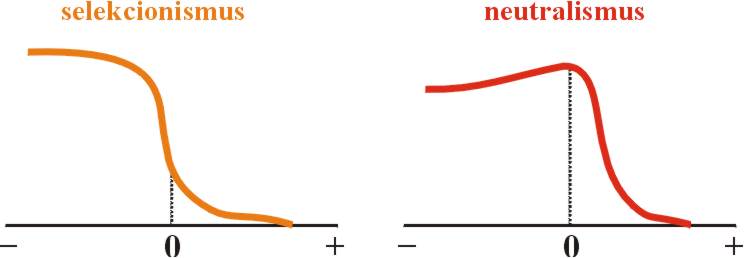 2. evolutionary rates in differently important proteins     are different
fibrinopeptides		8,3
pancreatic ribonuclease	2,1
lysozyme		2,0
alpha-globin		1,2
insulin			0,44
cytochrome c		0,3
histone H4		0,01
No. AA substitutions per 100 molecules
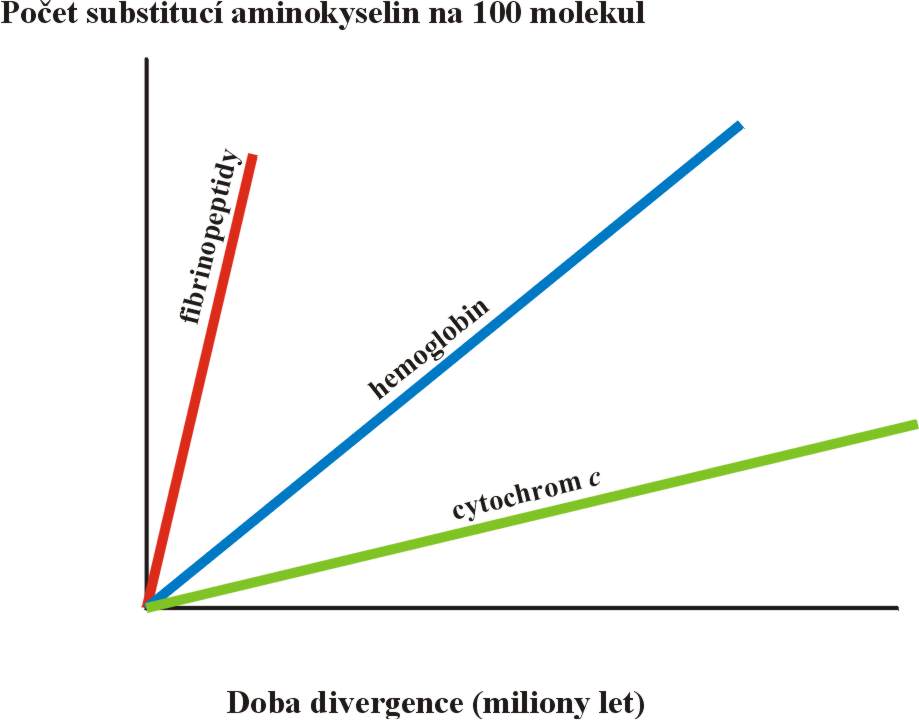 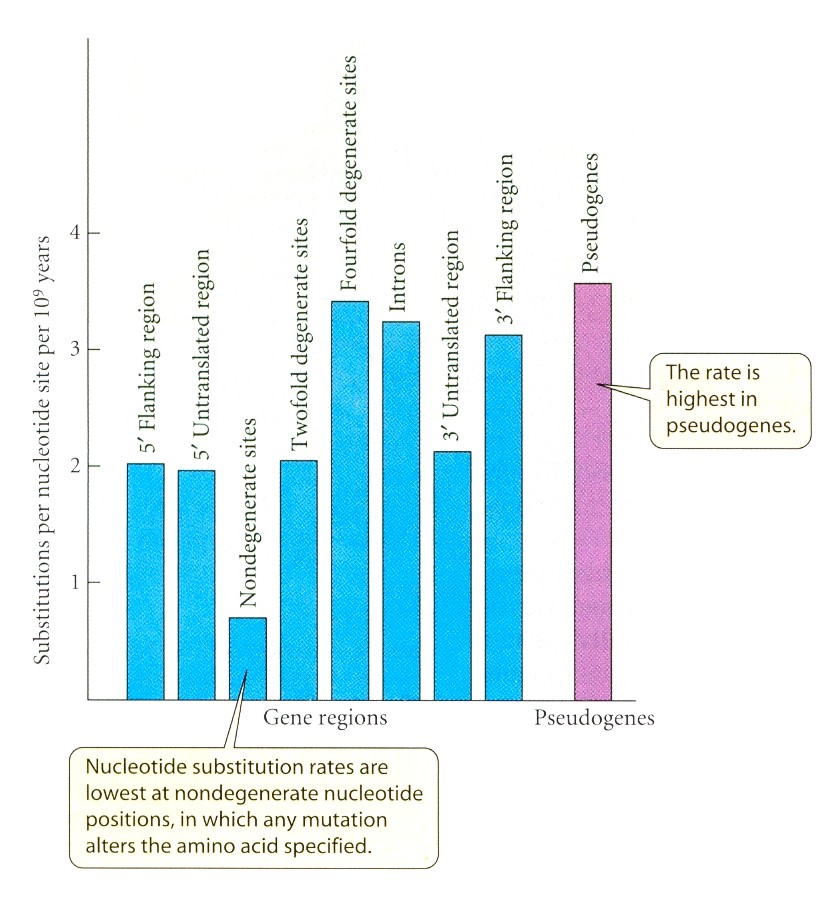 Time of divergence (millions years)
3. diverse evolutionary rate in different parts of proteins    (binding sites  structural areas)
Eg.: transient receptor potential vanilloid (TRPV) channel protein:
ATP molecule
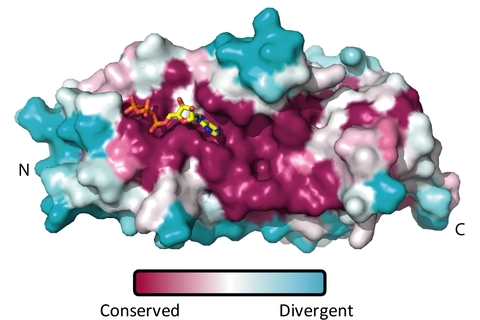 binding sites are more conserved
4. different evolutionary rates at individual codone positions
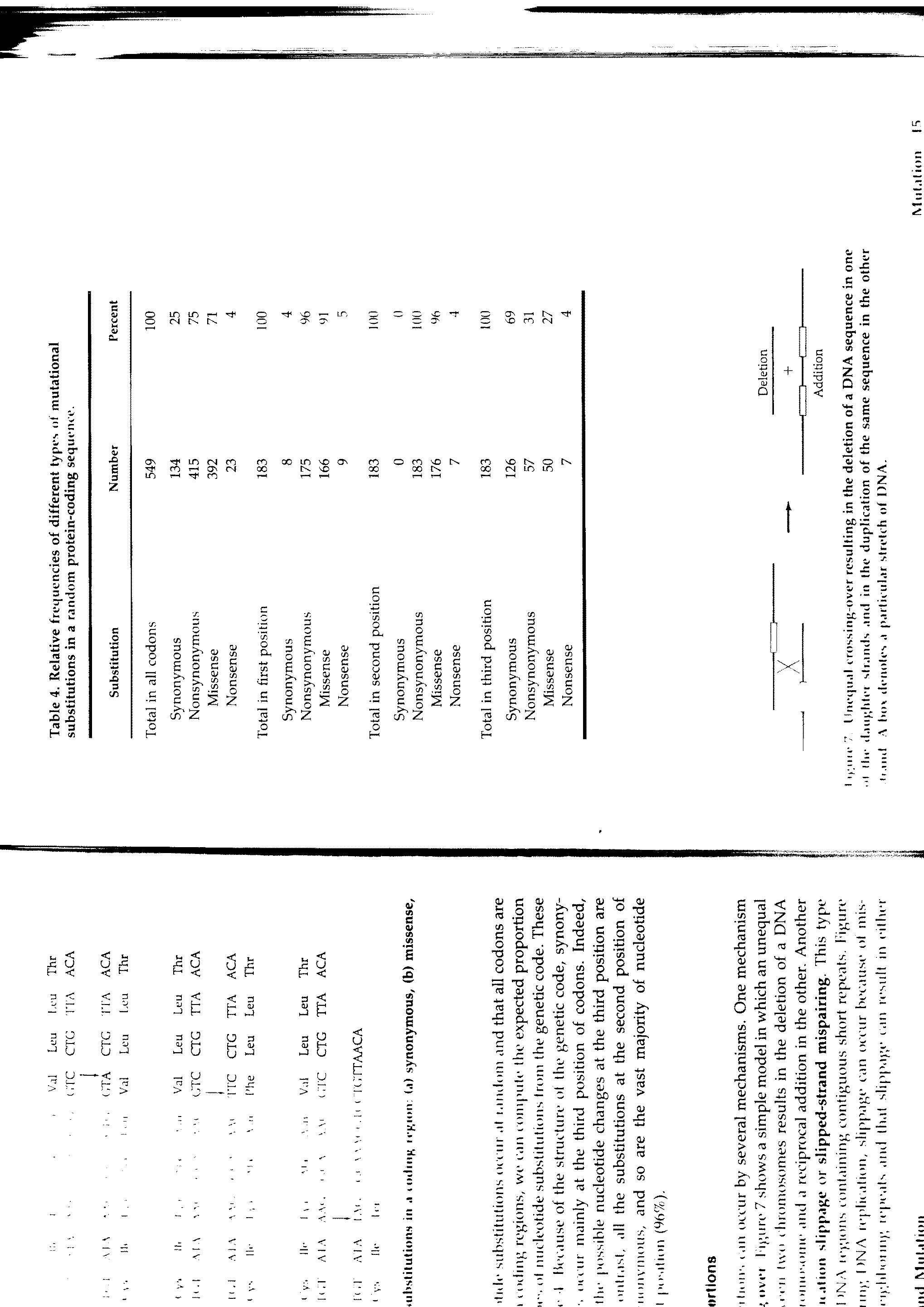 5. evolutionary rate of a given protein in various species    roughly constant
Kimura (1983), vertebrates, -globin:
Wilson (1977), mammals, 7 proteins:
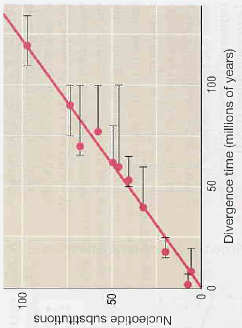 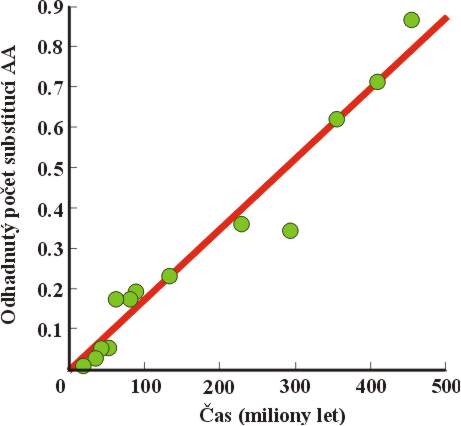 mostly does not concern morphological, physiological, and behavioural 	trais
cannot explain adaptations
many deleterious mutations, however, these rapidly removed by selection
selection acts also at the molecular level but most mutations have only	small effects on fitness  important role of drift
Haldane´s cost of selection was overestimated:

selection mostly soft, not hard
frequency-dependent selection rather than overdominance
selection does not affect individual loci independently (epistasis)
Theoretical principles of neutral theory:
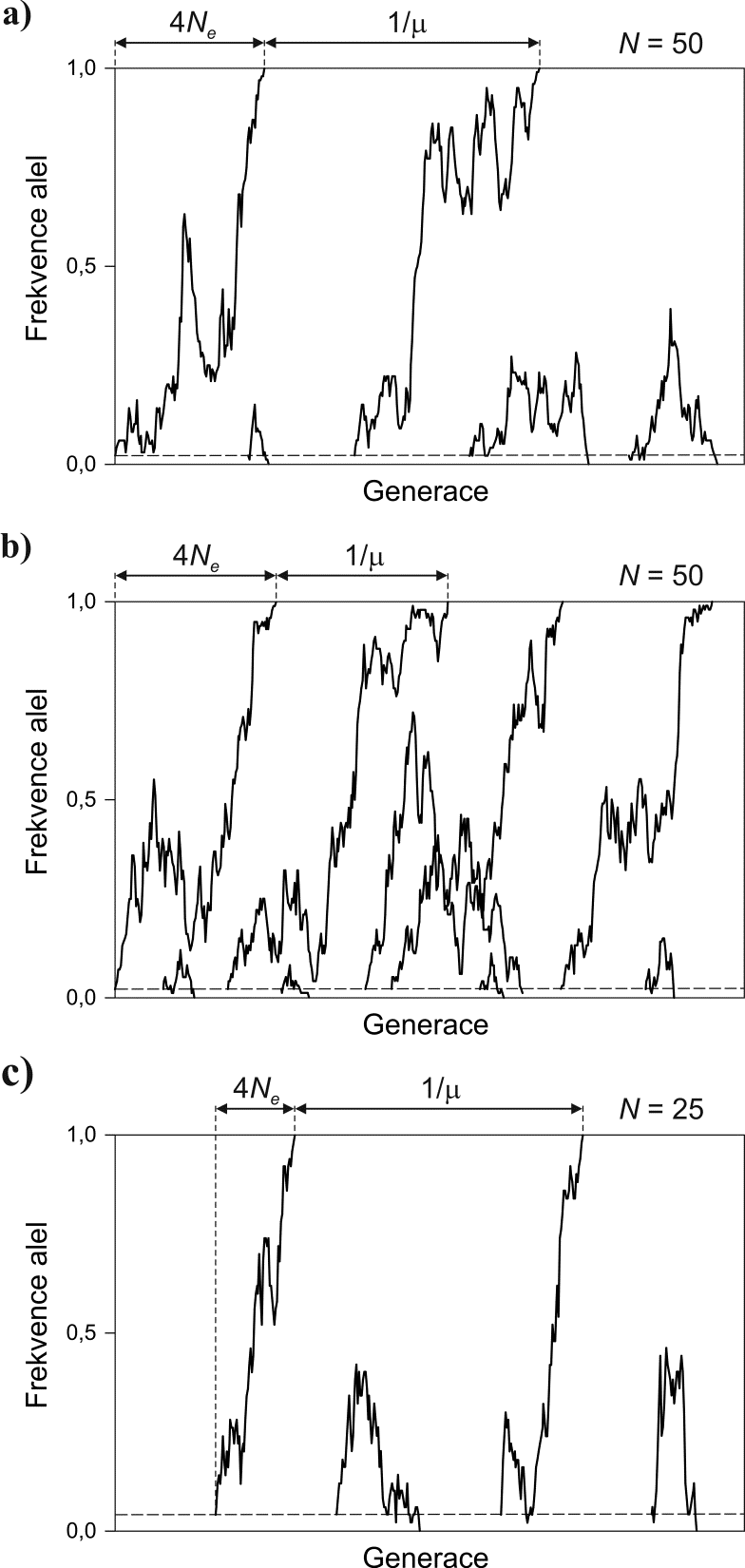 Mean time to fixation of a novel mutation 	= 4Ne
Mean interval between fixations 	= 1/
moderately sized population: mutations more frequent
In small populations faster fixations but	longer interval between them:
small population:mutations infrequent
Theoretical principles of neutral theory:
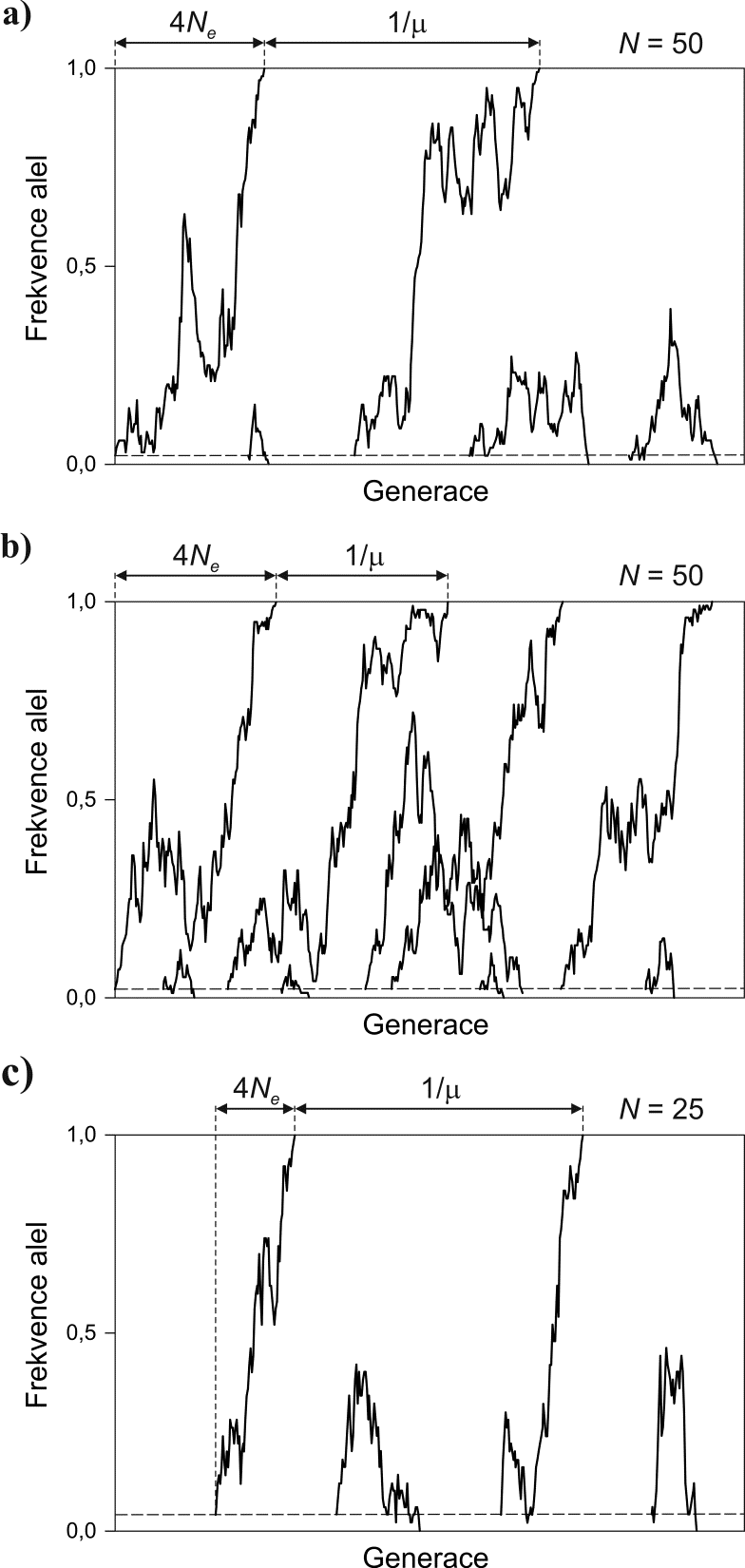 Mean time to fixation of a novel mutation 	= 4Ne
Mean interval between fixations 	= 1/
Frequency of substitutions (replacements of	one allele by another in populations):
	1/(2Ne)  2Ne = 


 rate of neutral evolution is 
	independent of Ne, depends only
	on frequency of neutral mutations  !
Theoretical principles of neutral theory:
mean balanced heterozygosity:
larger populations  higher heterozygosity
, where  = 4Ne
continual emergence of new mutations  increase of variation 
 its erosion by drift
 continual replacement of one allele by another
Equilibrium between mutation and drift  polymorphism (contrary to the mutation-selection eq.) is transient
advantageous
deleterious
Rate of neutral mutations:
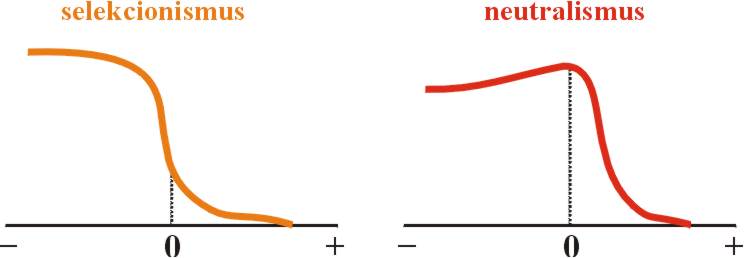 Zeyl & DeVisser (2001):
yeast Saccharomyces cerevisiae
50 replicated populations, 	1 individual in each generation
the experiment does not detect extremely deleterious (lethal) mutations
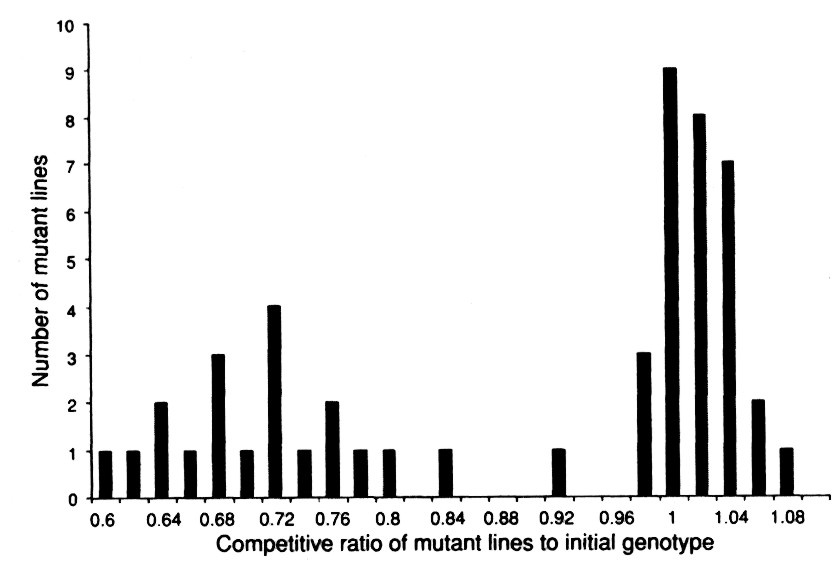 bimodal distribution of  mutations
Test of neutral theory: range of heterozygosity
heterozygosity according to NT
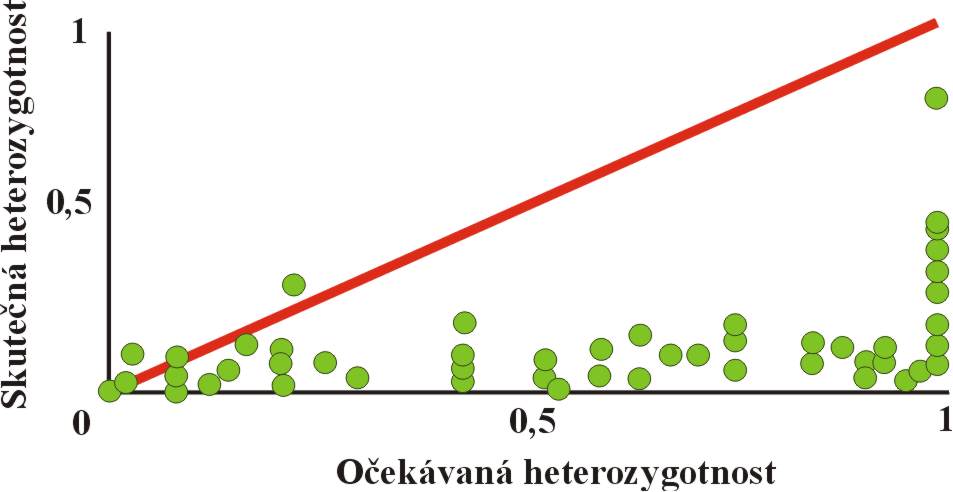 Observed heterozygosity
Expected heterozygosity
Observed heterozygosity lower than predicted by NT
Test of neutral theory: range of heterozygosity
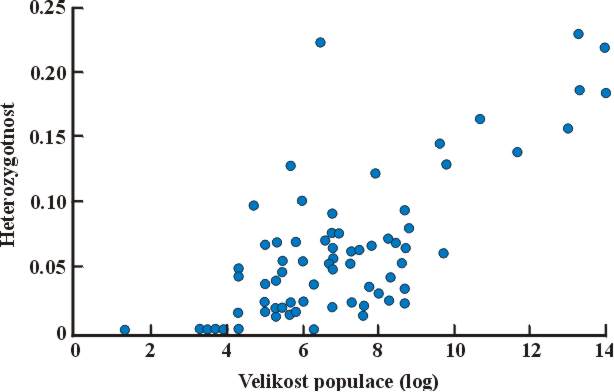 Heterozygosity
Population size (log)
Given the enormous range of population sizes, the range of heterozygosities is too small
Tomoko Ohta tried to explain the deviations of the observed range of heterozygosity from predictions:

slightly deleterious mutations (SDM)
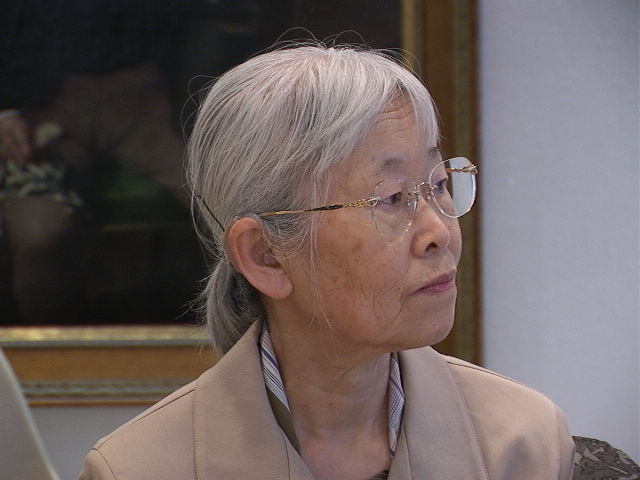 in small populations alleles behave as effectively neutral
neutralism
slightly deleterious mutations
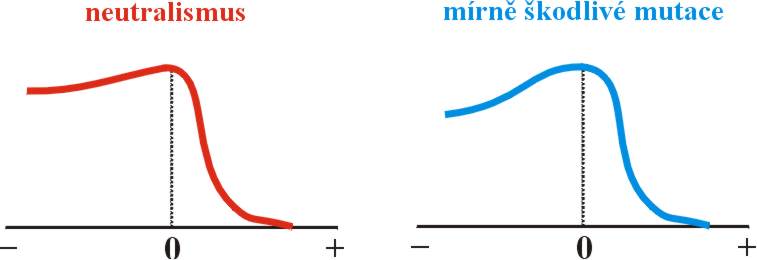 also substitutions of slightly deleterious alleles
[Speaker Notes: Pozn.: protože q = 1/(2N), bude čitatel v rovnici zjednodušen na 1 – e^2s]
Fixation probability of neutral, 
beneficial, and deleterious mutation:
Eg.: What is the fixation probability of a mutation in a population of Ne = 1000?
neutral mutation (s = 0):			P = 0,05%
advantageous mutation (s = 0,01):	P = 20%
advantageous mutation (s = 0,001):	P = 2%
deleterious mutation (s = -0,001):	P = 0,004%
as s  0higher „neutrality“
[Speaker Notes: Pozn.: protože q = 1/(2N), bude čitatel v rovnici zjednodušen na 1 – e^2s]
We can conclude that
1) Not all advantageous mutations may be fixed in 	the population
2) Conversely, with low probability also deleterious 	mutations can be fixed
What is the fixation probability of a mutation in a population of Ne = 10 000?
neutral mutation (s = 0): 		P = 0,005%
advantageous mutation (s = 0,01): 	P = 20%
advantageous mutation (s = 0,001): 	P = 2%
deleterious mutation (s = -0,001): 	P = 2.10-17%
in a large population P of an advantegous allele is the same as in a small one but for a deleterious allele P  0
Conclusions:
1) In large populations selection plays a much more 	important role; conversely, with decreasing population 	size the role of drift is increasing
2) Harmfulness of a mutation is inversely proportional to 	population size: the more it approaches zero, the larger 	the population may be for allele fixation (drift exceeds 	negative selection) and vice versa: the stronger 	selection against an allele, the smaller the population 	must be to allow drift to play a substantial role
3) This means that in small populations slightly deleterious 	mutations behave as effectively neutral
MoleCulAr CLOCK
Zuckerkandl & Pauling (1962-65)
AA and/or nucleotide substitution rate is constant
effect of generation time:  dependency on absolute or   generation time?
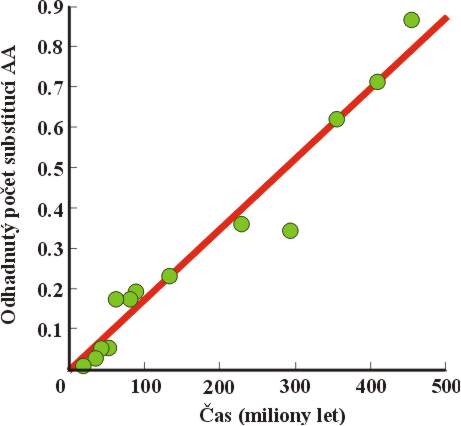 AA sequences of the -chain of hemoglobin of 6 vertebrate species:
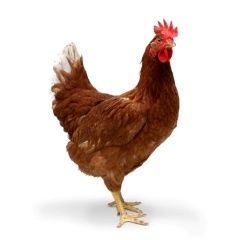 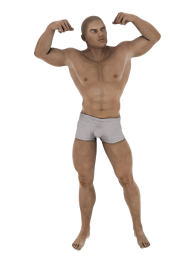 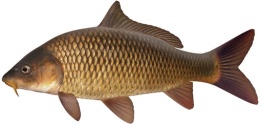 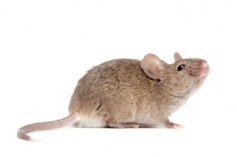 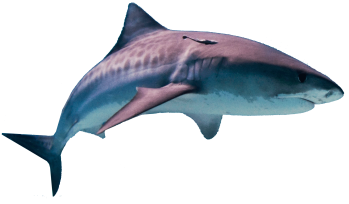 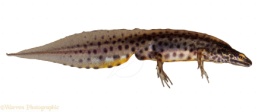 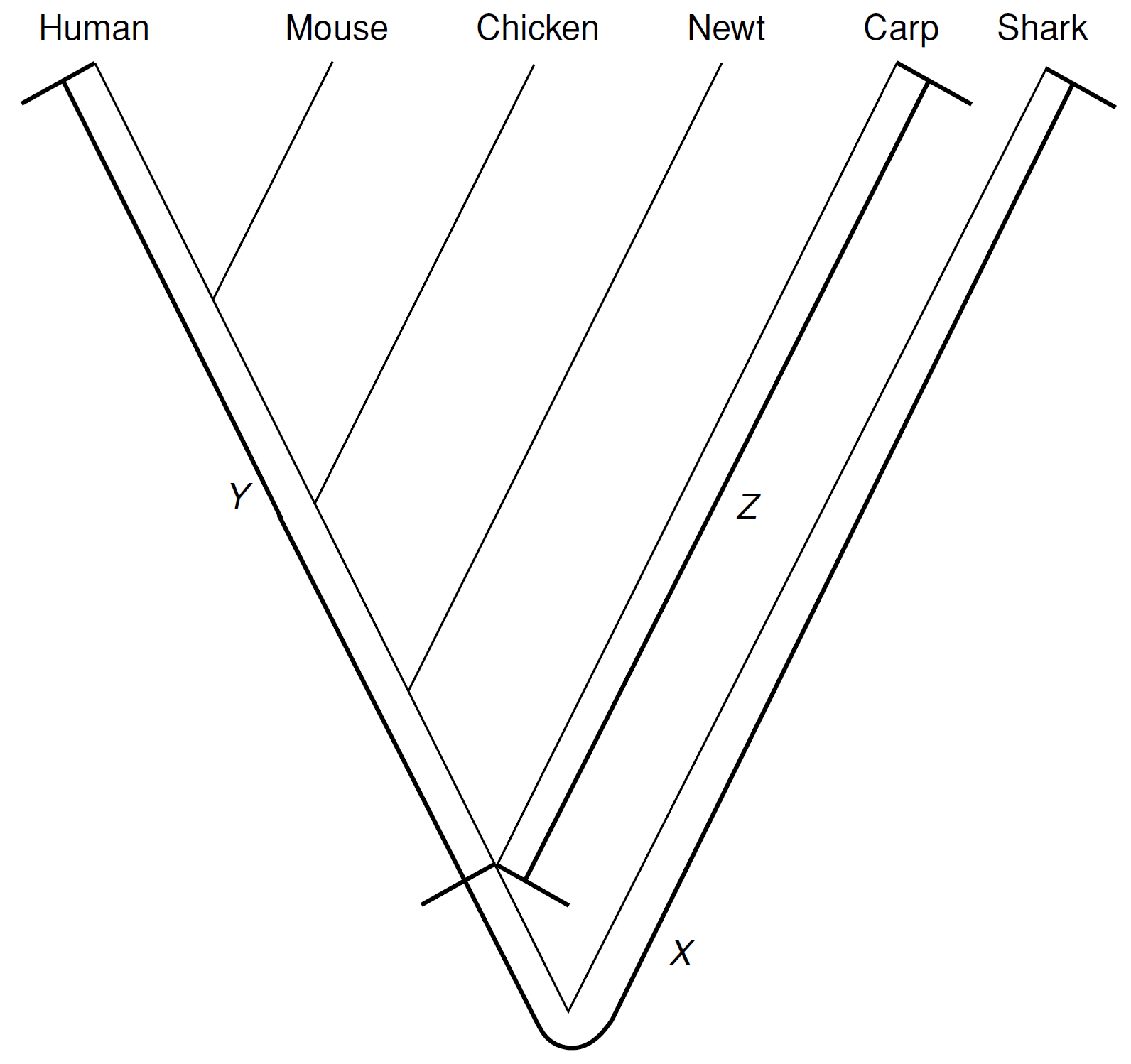 despite being morphologically more similar, the distance of the shark from humans is the same as from the carp
 AA differences are cumulating constantly in time regardless of the phenotypic evolution
the same distance between the human or mouse from the shark as between the carp and shark  no generation time effect
XY = XZ
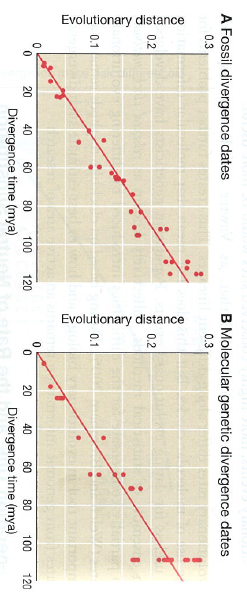 Generation or absolute time?
Accumulation of neutral substitutions in placental mammals:
both dating methods show almost constant rate independent of generation time
Population size and generation time:
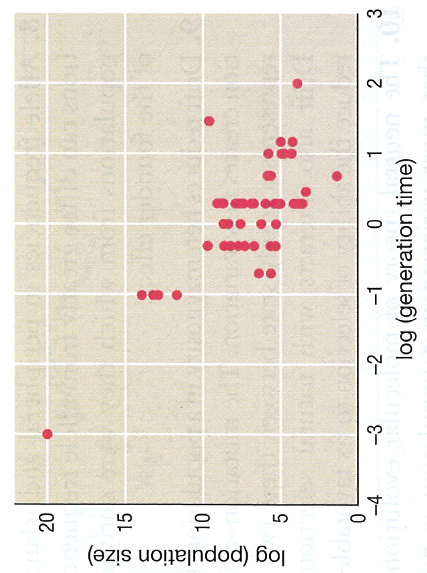 species with larger populations tend to have shorter generation times
 potential explanation of absolute time dependence: in smaller      populations also slightly deleterious alleles are fixed
But molecular clock does not „tick“ with the same pace    in different groups
eg. cetaceans  „artiodactyls“ primates  murine rodents
in primates Old World monkeys  „apes“  humans
Problem of sequence saturation:
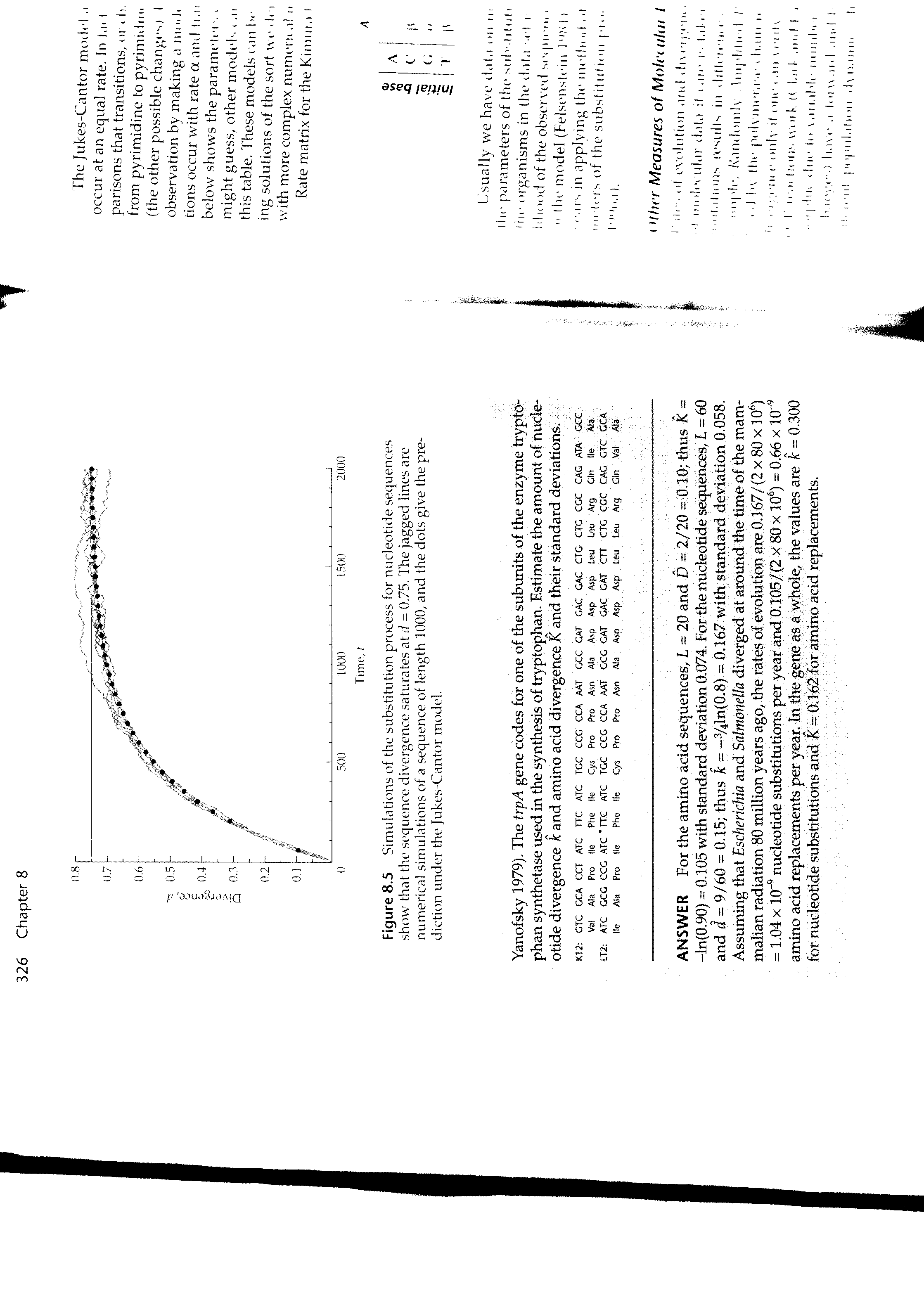 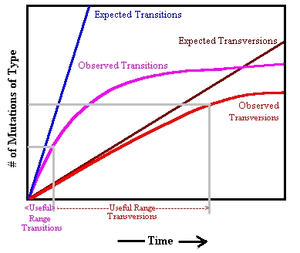  using an appropriate evolutionary model („straightening“ of the curve)
	relaxed molecular clock method

1
2

2


G
40
100
200
400
500
CONCERTED evoluTION aND moleCulAr DRIVE
ribosomal DNA
globin genes
the ape species pairs differ by  2,5 AA substitutions in the 1 i 2 gene ...
... only few differences accumulated between the 1 a 2 gene ...
... in fact this duplication is older than 300 million years
current genes have emerged through a series of duplications
molecular clock is invalid in this case, the genes do not
    evolve independently – the evolution is concerted

gain of a mutant copy
2
3
1
2
3

1
1
2
3
3

1
2
3
loss of a
normal copy
copy loss

gain of a mutant copy
copy gain
... etc. ...
Gabriel Dover (1982): Molecular drive
mechanism different from selection and drift
Mechanisms of concerted evolution:
1. unequal crossing-over
2. replication slippage
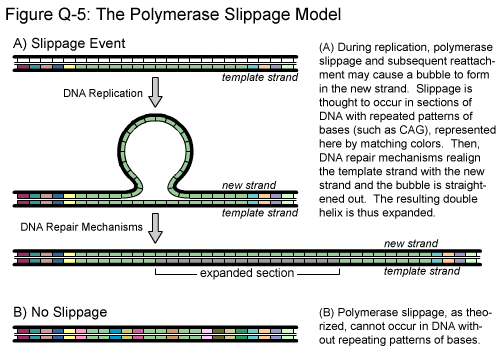 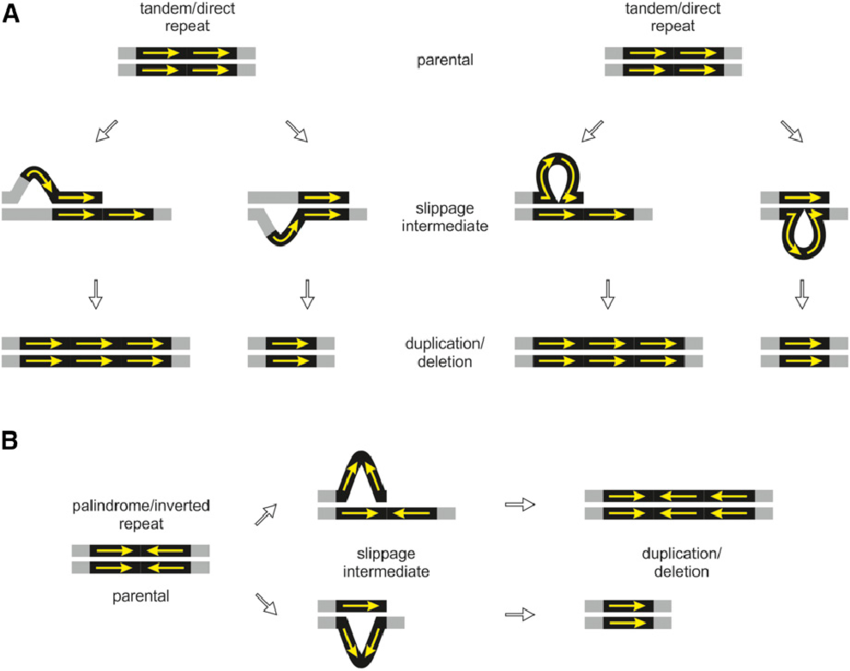 3. gene conversion
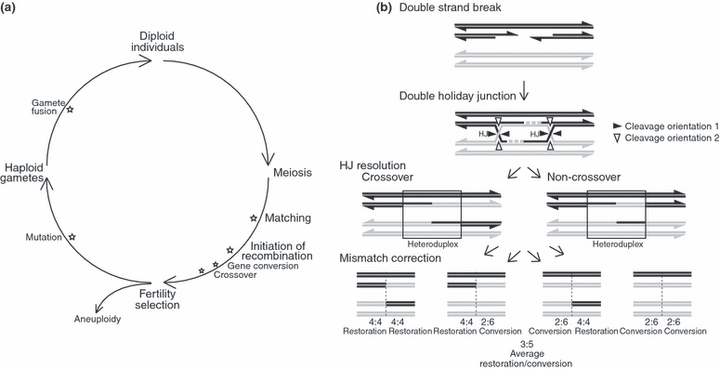 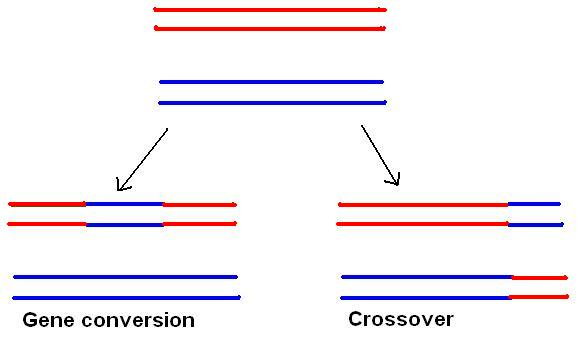 Conclusions: 
a consequence of unequal crossing-over and slippage =      change of a copy number
a consequence of unequal c-o and gene conversion =   sequence homogenization